-בלמ"ס-
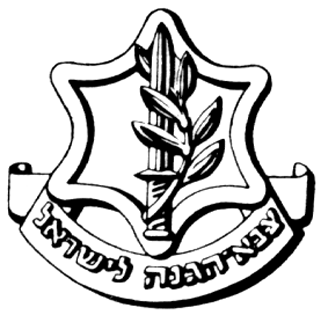 קורס קיץמחזור מ"א
(יולי- אוגוסט 2013)
תחקיר
1
מטרות ויעדים
מטרת הקורס: 
הכנת החניכים הבינ"ל לקראת שנת הלימודים במכללה ע"י חשיפתם להיבטים שונים המרכיבים את המציאות הישראלית לצד סיוע בתהליך קליטתם וקליטת משפחותיהם.
2
יעדי הקורס:
היכרות עם הנרטיב של העם היהודי והקמת מדינת ישראל.
הקניית ידע בסיסי להיכרות עם מערכת השלטון של מדינת ישראל.
חשיפה לאירועים מרכזיים המלווים את המדינה מאז הקמתה ועד היום.
הקניית מושגי יסוד להכרת מימדי הבטל"מ הישראלי.
היכרות עם מבנה וערכי צה"ל.
יצירת גיבוש בקרב קבוצת הלומדים.
סיוע בקליטת החניכים ומשפחותיהם בארץ.
עקרונות לתכנון
יישום הפקת לקחים ממחזור מ'. 
הובלת ר' המנהלת בסיוע סגל המנהלת וקציני מיל' (במקביל לשילובו בהכנת הסגל).
קיצור הקורס משלושה עשר לתשעה שבועות בשל ביטול שיעורי עברית ושינוי תכנים. (בפועל הקורס  קוצר לשבעה שבועות עקב התייצבות המאוחרת של שני חניכים).
ארבעה ימי לימוד בשבוע.
שילוב המשפחות בסיורים אשר אינם בעלי אופי צבאי.
סיורים של עד יומיים לכול היותר.
4
תכני הליבה בקורס
יהדות
שואה
מנדט
ציונות
הקמת ומיסוד המדינה
מלחמות ישראל
סיורים
סרטונים
בטל"מ הישראלי
5
תרשים תכני ליבה בקורס
יהדות
היסטוריה של העם היהודי
 יהדות – דת, תרבות ומנהגים
6
תרשים תכני ליבה בקורס
יהדות
ציונות
ציוני דרך בתולדות הציונות
7
תרשים תכני ליבה בקורס
שואה
יהדות
ציונות
השואה והחברה הטרום-ישראלית
 סיור יד ושם
8
תרשים תכני ליבה בקורס
מנדט
יהדות
ציונות
שואה
תקופת המנדט כתקופה מעצבת
9
תרשים תכני ליבה בקורס
מבצעת
שופטת
מחוקקת
יהדות
ציונות
שואה
מנדט
הקמת ומיסוד המדינה
נקודות ציון בחתך עשורי
מערכת שלטון
מערכת השלטון  בישראל ומוסדותיה
שנות ה—60-48
 שנות ה-70-60
 שנות ה-80-70
 שנות ה-90-80
 שנות ה-2000-90
 שנות ה-2013-2000
משרד רה"ם
שב"כ / מוסד
סיור בכנסת
סיור בבית   משפט עליון
10
תרשים תכני ליבה בקורס
צבא
חברה
מדיני
כלכלה
מבנה צה"ל
כלכלת ישראל
החברה הישראלית 
 המיעוטים בישראל
ישראל בזירה הבינ"ל
 תכנון אסטרטגי
 תכלול אסטרטגי 
 הקרב על הנרטיב
  Lawfare
אמ"צ
תפ"ש
ח"א
ח"י
בטל"מ הישראלי
פקע"ר
מז"י
אג"ת
נושאים נוספים
פערים תרבותיים
 סקירה אסטרטגית
 הסביבה האסטרטגית
 גיאופוליטיקה
 אתיקה צבאית
 ביקור במכוני מחקר
Lawfare 
 מפא"ת והתעשיות הביטחוניות
12
מיפוי תכנים - סיורים
13
סרטים
הערת שוליים
 למלא את החלל
 תזמורת
 סוף העולם שמאלה
סיפורו של משה
 מצדה
 Exodus
 סדרת תקומה (6 פרקים)
 הוא הלך בשדות
 Armored Warfare 
 מבצע יונתן
 לבנון
 בופור
 שומרי הסף
14
סיכום
קורס הקיץ בוצע בהצלחה. 
86% מהתכנים בוצעו.*
71% מהסיורים בוצעו.*
החניכים הביעו הערכה וסיפוק רב על תכני הקורס ועל כל היבטיו (תחומי לימוד, סיורים, תיירות ומתן סיוע בקליטתם ושילובם במב"ל ובישראל ככלל).  **
*התכנים שלא בוצעו מתוכננים להתבצע במהלך שנת הלימודים במסגרת תכנון "לו"ז   מקביל"
** 1. באיזו מידה נושא ההרצאה היה רלוונטי לקורס?
        תוצאות: 5.6/6
    2. האם המרצה הציג את הנושא בצורה מעניינת ומספקת?
        תוצאות: 5.6/6
הערות
יחד עם ההצלחות, יש להצביע על מספר סוגיות אשר דורשות תשומת לב לקראת תכנון וקיום קורס הקיץ הבא.
ביטול קבלת הפנים בשבוע הראשון- בשל היעדר שני חניכים בינ"ל בתחילת הקורס ואילוצי הלו"ז, אירוע קבלת הפנים לא התקיים. האירוע מיועד להכיר בין הבינלאומיים ומשפחותיהם לבין סגל מב"ל ולכן נכון לקיימו מוקדם ככל האפשר. 
כ"א – למנהלת נרשם חוסר משמעותי במספר המש"קים מתחילת הקורס. בפועל, פעלה מש"קית אחת לעומת ארבעה מש"קים בשנים קודמות.
סיוע ממדור ארגון – למרות הנחיית המד"ר טרם תחילת הקורס, נעדר במידה רבה סיוע חיוני לביצוע משימות הקורס. מצב זה הקשה מאוד על ההוצאה לפועל של חלק מהתכנים. יחד עם זה, יש לציין כי לקראת סוף הקורס, השתפר השת"פ באופן ניכר.
סרטים – את הסרטים שלא הספקנו להקרין, נשלים במהלך שנת הלימודים.
המלצות להמשך
דיון התנעה (בראשות המד"ר עם סגל המדריכים ורע"ן הדרכה) – יש לשמר את קיום הדיון במהלך חודש מרץ.
מדור ארגון: יש מקום רב לשיפור במערכת יחסי הגומלין בין המנהלת לבין התמיכה הלוגיסטית הנדרשת.
היעדרות ר' המנהלת – לאור קיום לו"ז מקביל של מב"ל (אשר לעתים דורש את נוכחותו של ר' המנהלת), דיוני הכנת הסגל וחופשת הסגל, נדרשת היערכות מוקדמת בדגש על הנקודות הבאות:
תכנון לו"ז שאינו דורש נוכחות ר' המנהלת באותם מועדים בעייתיים;
זימון אנשי מיל' (מרשל/רב"ש) אשר ישמשו ממלא מקום עפ"י הצורך.
המלצות להמשך (המשך)
עברית – בהמשך לבקשת החניכים הבינ"ל (פה אחד) יש לשקול לשלב שיעורי עברית במהלך הקורס. מטרת השיעורים הינה לתת כלים בסיסיים ביותר לחניכים ע"מ "לשבור את הקרח" בעת המפגש עם עמיתיהם הישראלים. כמו כן, במקום "אולפן" קצרצר ולא ממצה, יש לשקול לקיים שיעורי עברית במתכונת "שיחון" בהם נלמד מילים בסיסיות בלבד, להכרת מושגים.

סרטים – במהלך השנה, יש להעביר בקשה לספריית מב"ל/פו"מ להשגת הסרטים החסרים, בדגש על הימצאות כתוביות באנגלית.
תכנים שלא בוצעו *
* סיורים שלא בוצעו